小学６年生 漢字
光村図書　前編
クリックで漢字の読みが出ます。
右上の番号は、教科書に出てくる順です。
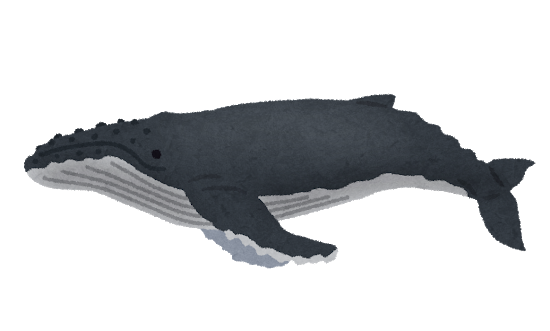 〇帰り道
〇たのしみは
〇地域の施設を活用しよう
〇文の組み立て
〇漢字の形と音・意味
〇私たちにできること
〇聞いて、考えを深めよう
〇私と本
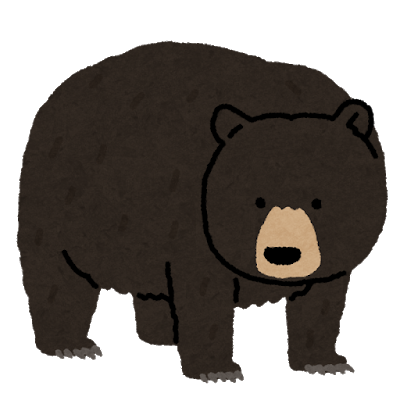 〇笑うから楽しい
〇森へ
〇時計の時間と心の時間
〇利用案内を読もう
〇話し言葉と書き言葉
〇熟語の成り立ち
帰り道
１
視点
し
てん
帰り道
２
穴
あな
帰り道
３
砂
すな
帰り道
４
腹
はら
帰り道
５
階段
かい　だん
帰り道
６
並べる
なら
帰り道
７
降る
ふ
帰り道
８
認める
みと
帰り道
９
洗い
あら
流す
なが
帰り道
１０
異物
い
ぶつ
帰り道
１１
単純
たん じゅん
帰り道
１２
反射
はん　しゃ
帰り道
１３
背中
せ
なか
帰り道
１４
以降
い
こう
帰り道
１５
舌
した
帰り道
１６
乱打
らん　 だ
帰り道
１７
異なる
こと
地域の施設を活用しよう
１８
地域
ち
いき
地域の施設を活用しよう
１９
所蔵
しょ　ぞう
地域の施設を活用しよう
２０
展示
てん　 じ
地域の施設を活用しよう
２１
訪問
ほう　もん
漢字の形と音・意味
２２
我々
われ　われ
漢字の形と音・意味
２３
伝承
でん しょう
漢字の形と音・意味
２４
蒸気
じょう
き
漢字の形と音・意味
２５
細心
さい　しん
漢字の形と音・意味
２６
対処
たい　しょ
漢字の形と音・意味
２７
就職
しゅうしょく
漢字の形と音・意味
２８
干す
ほ
漢字の形と音・意味
２９
地層
ち
そう
漢字の形と音・意味
３０
恩人
おん　じん
漢字の形と音・意味
３１
裁判官
さい
ばん
かん
漢字の形と音・意味
３２
法律
ほう　りつ
漢字の形と音・意味
３３
脳
のう
漢字の形と音・意味
３４
心臓
しん　ぞう
漢字の形と音・意味
３５
肺
はい
漢字の形と音・意味
３６
胃
い
漢字の形と音・意味
３７
腸
ちょう
聞いて、考えを深めよう
３８
映画
えい　 が
聞いて、考えを深めよう
３９
字幕
じ
まく
聞いて、考えを深めよう
４０
補強
ほ
きょう
聞いて、考えを深めよう
４１
裏
うら
聞いて、考えを深めよう
４２
沿う
そ
笑うから楽しい
４３
私
わたし
笑うから楽しい
４４
密接
みっ　せつ
笑うから楽しい
４５
呼び
よ
起こす
お
笑うから楽しい
４６
呼吸
こ
きゅう
笑うから楽しい
４７
吸いこむ
す
時計の時間と心の時間
４８
存在
そん　ざい
時計の時間と心の時間
４９
時刻
じ
こく
時計の時間と心の時間
５０
刺激
し
げき
時計の時間と心の時間
５１
簡単
かん　たん
時計の時間と心の時間
５２
机
つくえ
時計の時間と心の時間
５３
むずか
難しい
時計の時間と心の時間
５４
疑問
ぎ
もん
話し言葉と書き言葉
５５
卵
たまご
話し言葉と書き言葉
５６
牛乳
ぎゅうにゅう
話し言葉と書き言葉
５７
創業
そう ぎょう
話し言葉と書き言葉
５８
敬語
けい　 ご
話し言葉と書き言葉
５９
除く
のぞ
話し言葉と書き言葉
６０
誤解
ご
かい
たのしみは
６１
暮らし
く
たのしみは
６２
探す
さが
たのしみは
６３
星座
せい　 ざ
文の組み立て
６４
券売機
けん
ばい
き
文の組み立て
６５
故障
こ
しょう
文の組み立て
６６
立派
りっ　 ぱ
文の組み立て
６７
警察署
けい
さつ
しょ
文の組み立て
６８
銭湯
せん　とう
文の組み立て
６９
県庁
けん ちょう
文の組み立て
７０
訳す
やく
私たちにできること
７１
資源
し
げん
私たちにできること
７２
解決策
かい
けつ
さく
私たちにできること
７３
忘れる
わす
私たちにできること
７４
検討
けん　とう
私たちにできること
７５
供給
きょうきゅう
私たちにできること
７６
模造紙
も
ぞう
し
私と本
７７
一冊
いっ　さつ
私と本
７８
自宅
じ
たく
私と本
７９
推理
すい　 り
私と本
８０
宇宙
う
ちゅう
私と本
８１
装置
そう　 ち
森へ
８２
姿
すがた
森へ
８３
潮
しお
森へ
８４
樹林
じゅ　りん
森へ
８５
割れる
わ
森へ
８６
垂れ
た
下がる
さ
森へ
８７
胸
むね
森へ
８８
骨
ほね
森へ
８９
厳しい
きび
利用案内を読もう
９０
在勤
ざい　きん
利用案内を読もう
９１
雑誌
ざっ　 し
利用案内を読もう
９２
延長
えん ちょう
利用案内を読もう
９３
幼児
よう　 じ
熟語の成り立ち
９４
熟語
じゅく
ご
熟語の成り立ち
９５
収納
しゅう のう
熟語の成り立ち
９６
縦横
じゅう おう
熟語の成り立ち
９７
山頂
さん ちょう
熟語の成り立ち
９８
洗顔
せん　がん
熟語の成り立ち
９９
忠誠
ちゅう せい
熟語の成り立ち
１００
強敵
きょう てき
熟語の成り立ち
１０１
養蚕
よう　さん
熟語の成り立ち
１０２
玉石
ぎょく せき
熟語の成り立ち
１０３
苦楽
く
らく
熟語の成り立ち
１０４
仁愛
じん　あい
熟語の成り立ち
１０５
温泉
おん　せん
熟語の成り立ち
１０６
銀河系
ぎん
が
けい
熟語の成り立ち
１０７
加盟国
か
めい
こく
熟語の成り立ち
１０８
画一的
かく
いつ
てき
熟語の成り立ち
１０９
臨時
りん　 じ